08/10/22
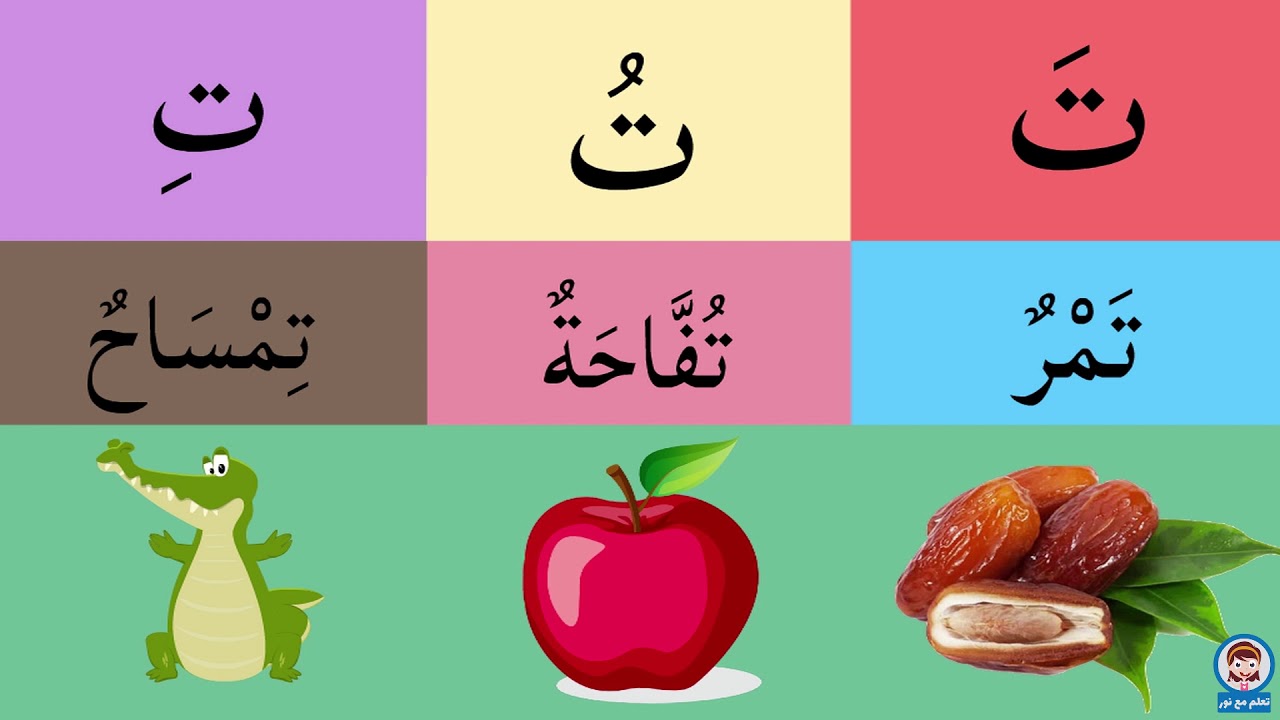 حرف التاء
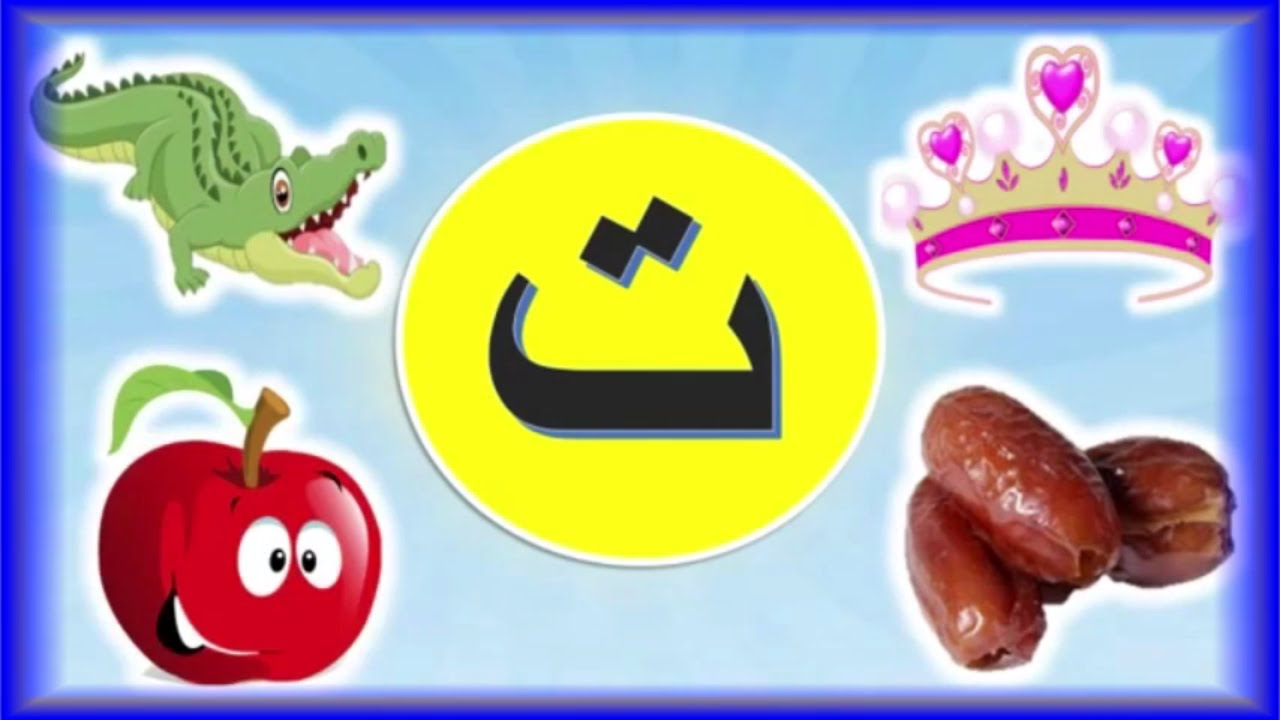 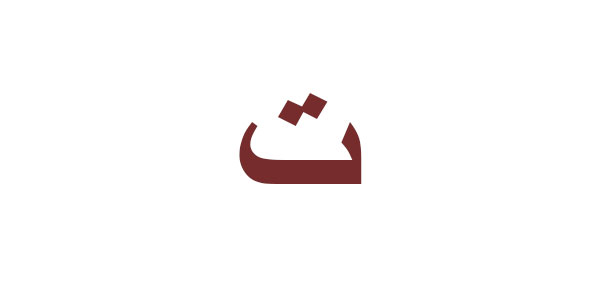 درس الثالث - حرف ت
Lets watch the alphabet to refresh our minds.
https://www.youtube.com/watch?v=5yO433hdR2M
Now lets watch a video for todays letter:
https://www.youtube.com/watch?v=B9Bn7f2qOMM
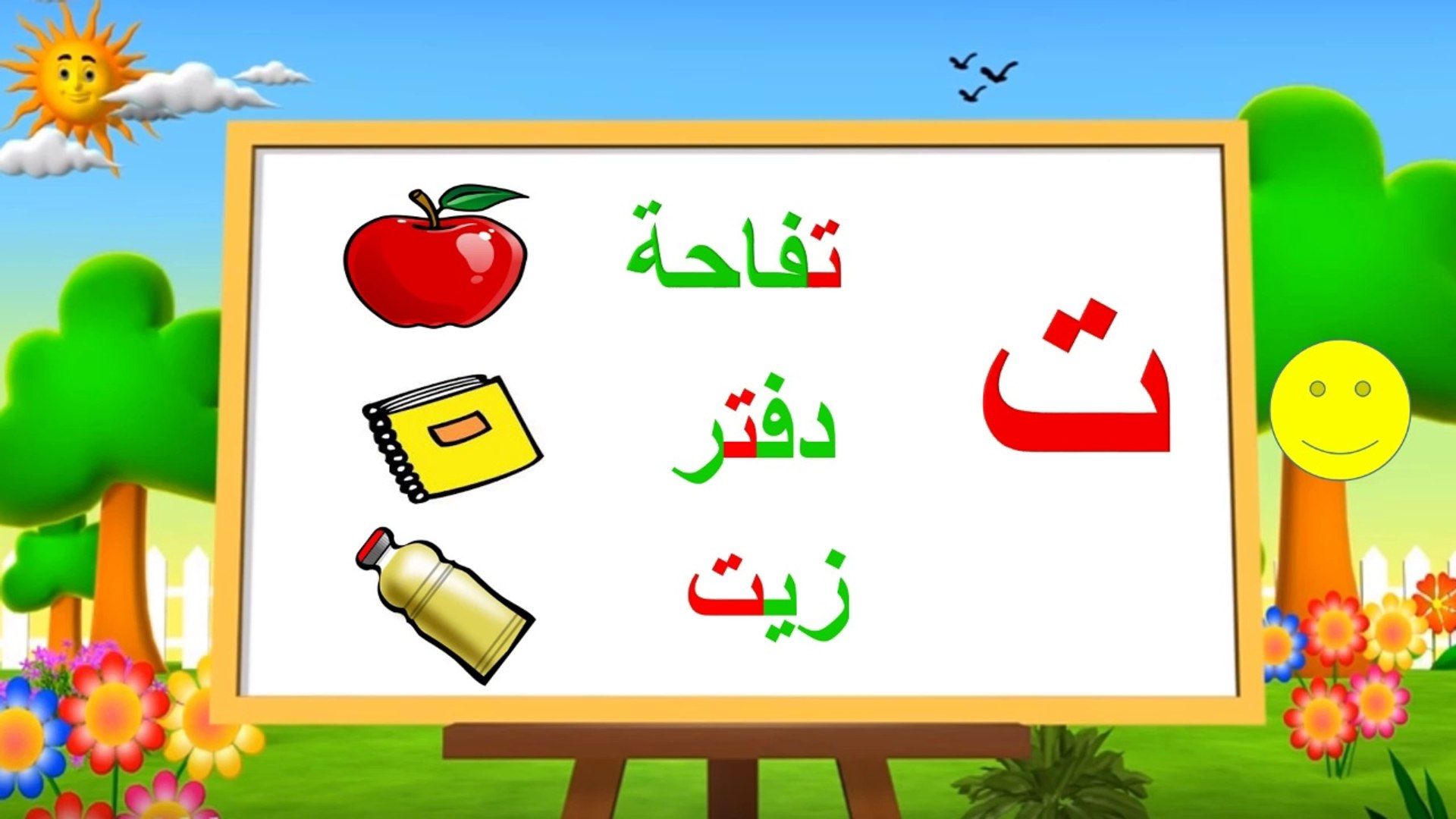 كيف نكتب حرف التاء
في اول الكلمة:  تـ   تفاحة
في وسط الكلمة: ـتـ   كتاب
وفي اخر الكلمة: ـت   بيت
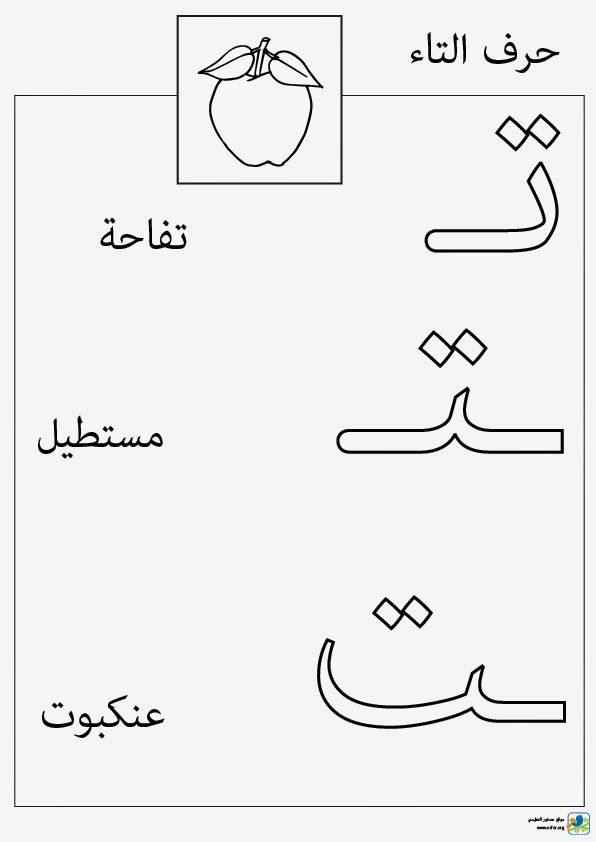 Complete pages 22 and 23 in your exercise work.
Exercise work!
homework
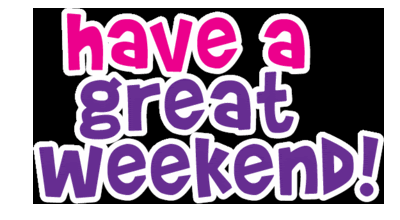